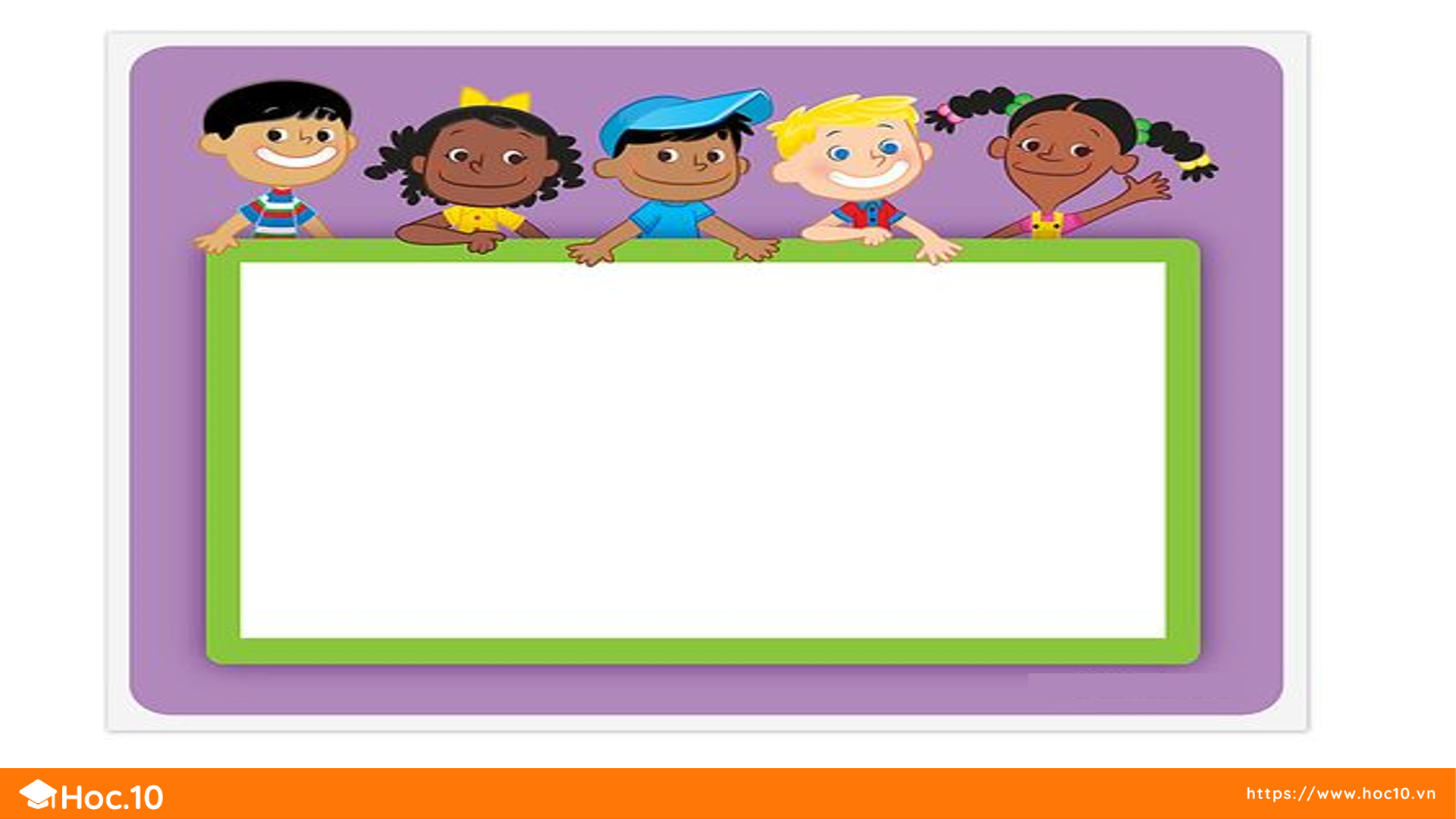 KHỞI ĐỘNG
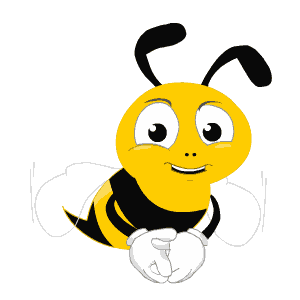 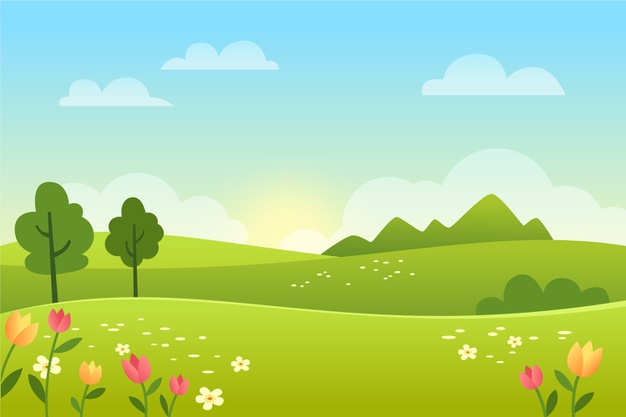 Để đo góc, người ta thường dùng loại thước nào ?
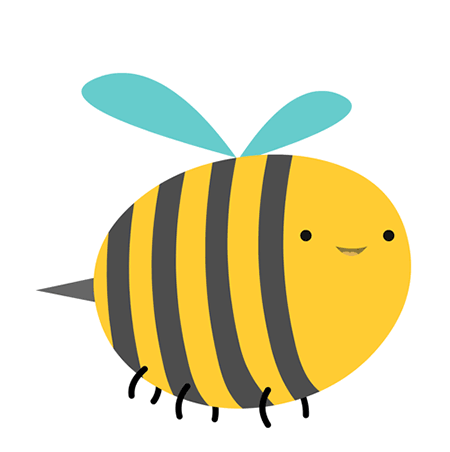 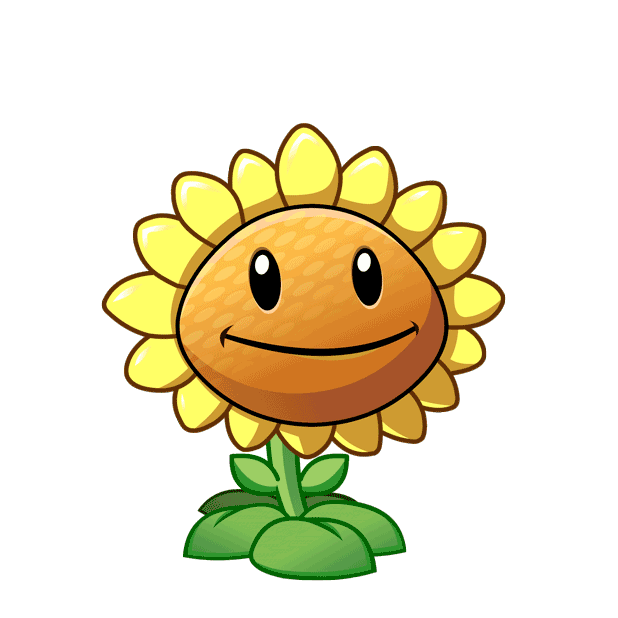 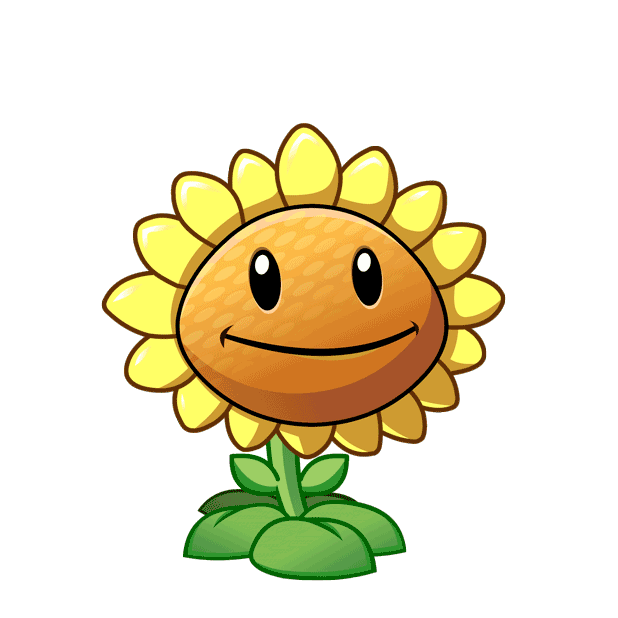 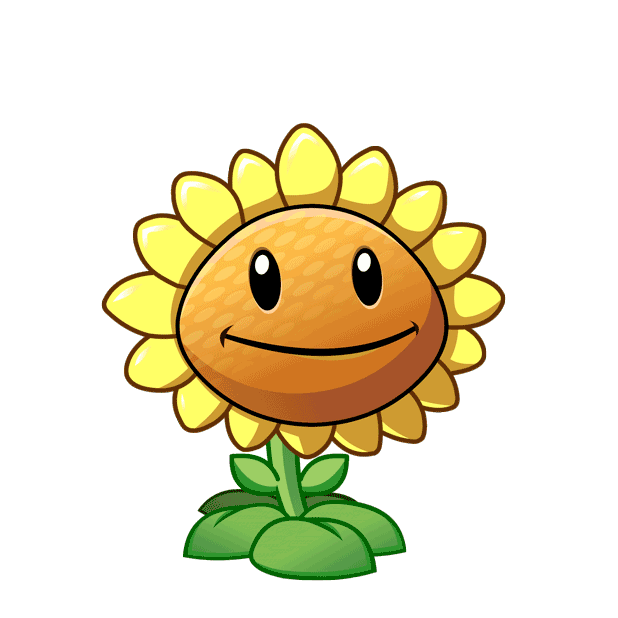 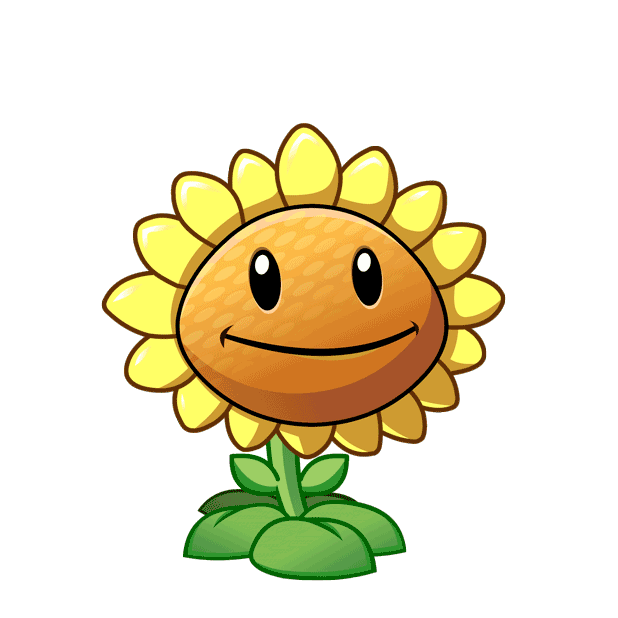 C. Thước cặp
A. Ê ke
B. Thước dây
D. Compa
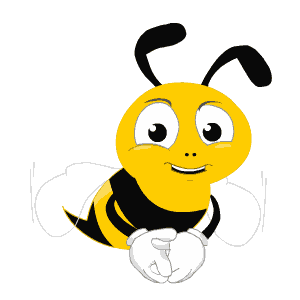 M
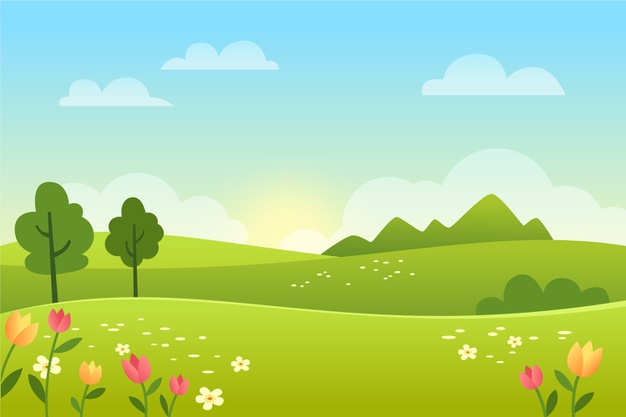 Đây là góc gì ?
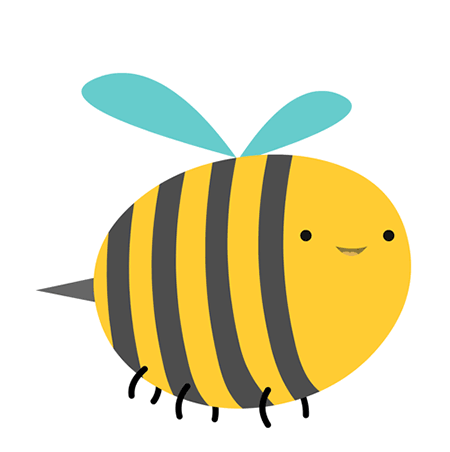 O
N
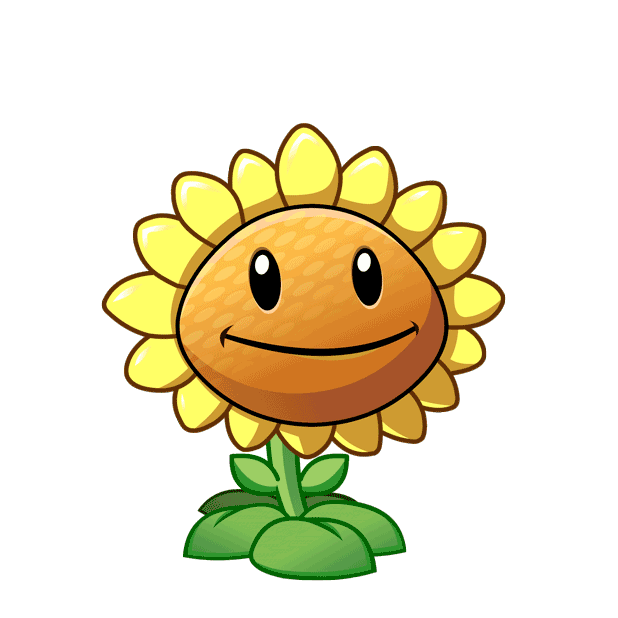 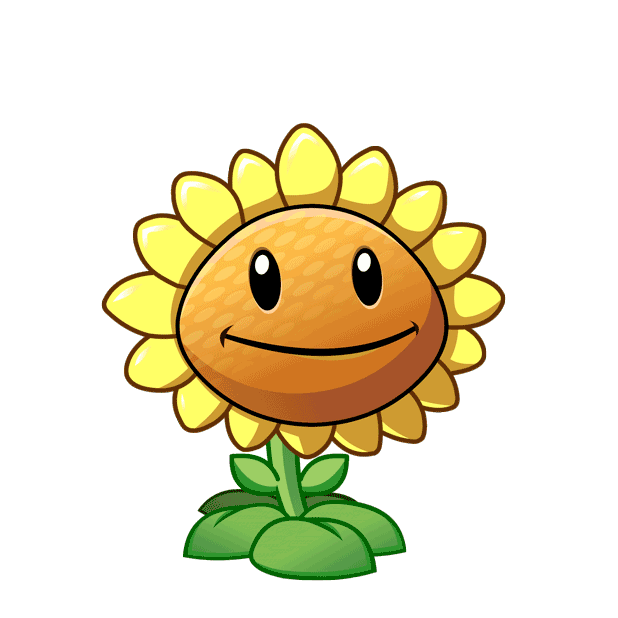 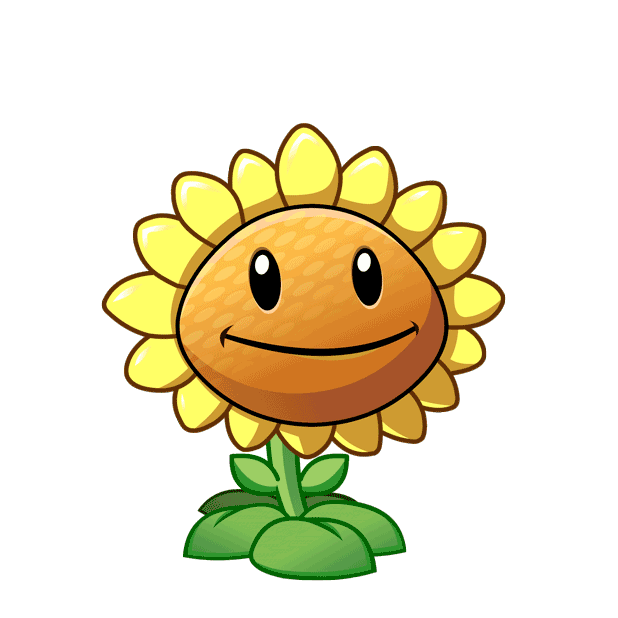 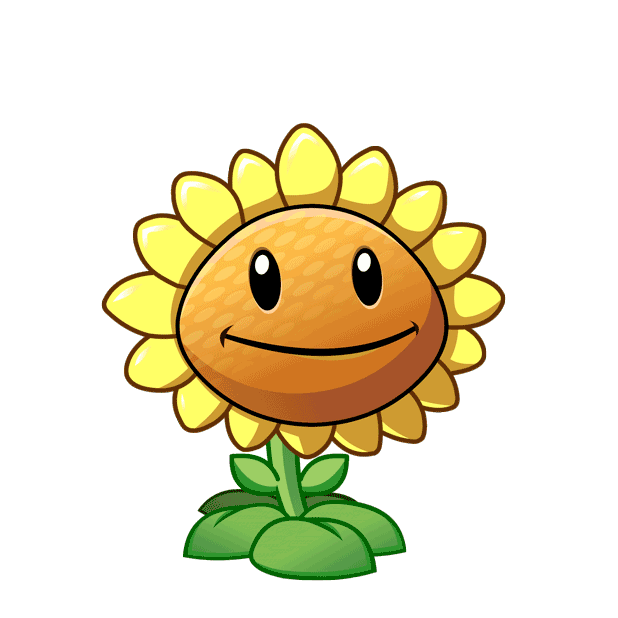 A. Góc nhọn
B. Góc vuông
C. Góc bẹt
D. Góc tù
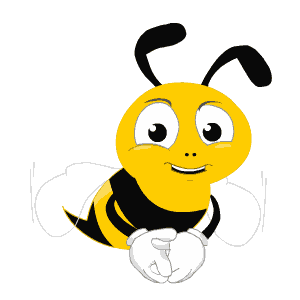 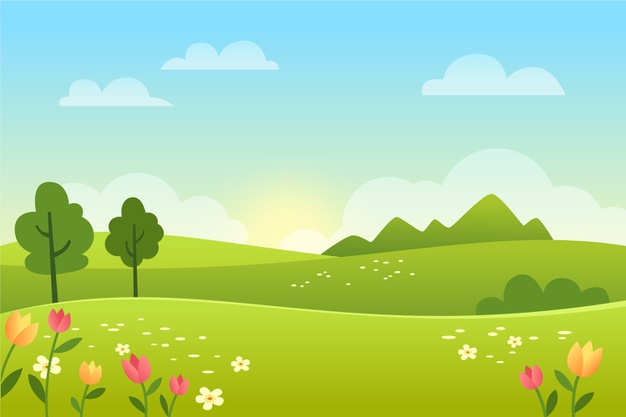 R
L
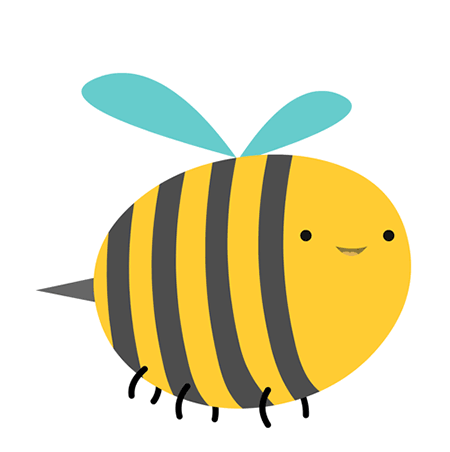 Đường thẳng L0 và R0 như thế nào với nhau ?
0
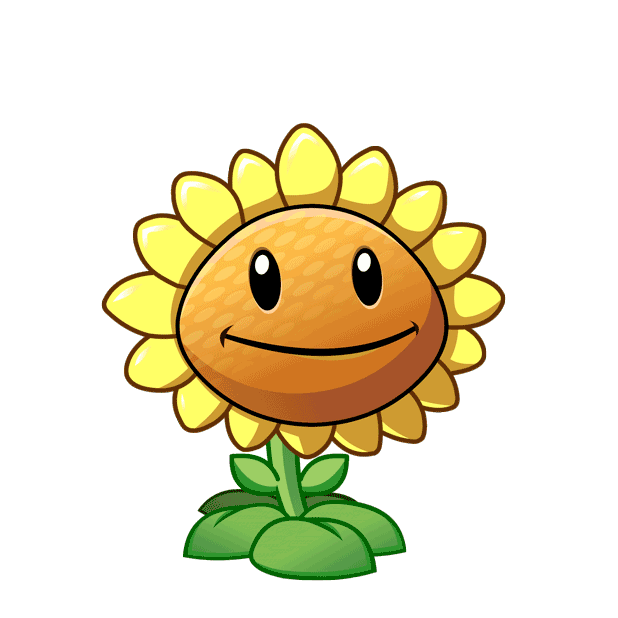 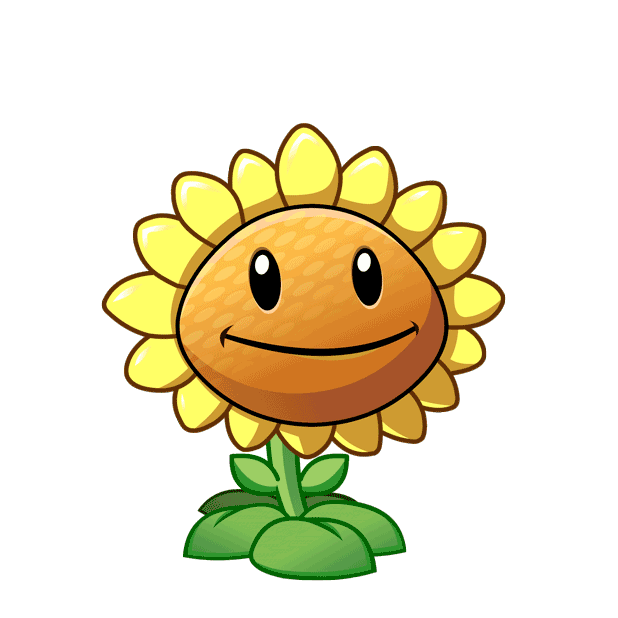 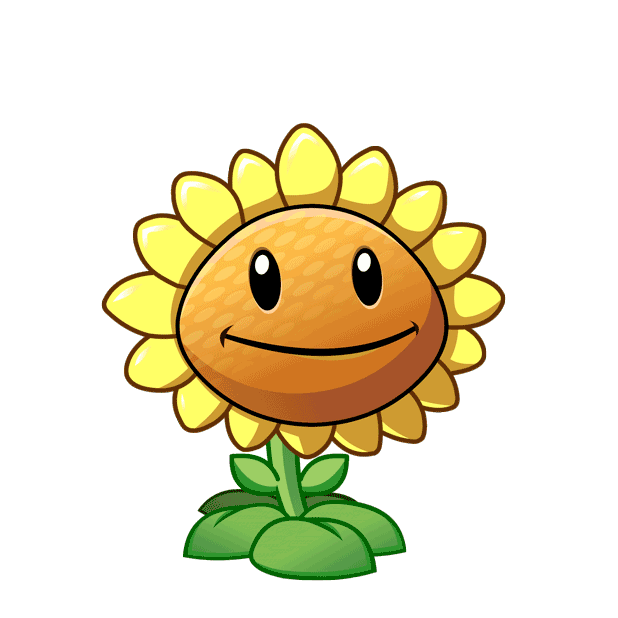 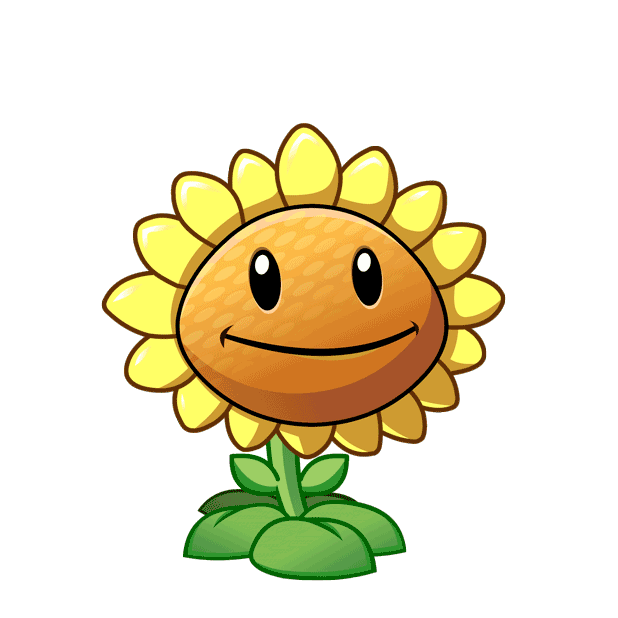 C
B. Không vuông góc
D. Thẳng hàng
C. Vuông góc
A. Song song
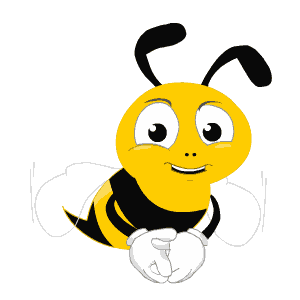 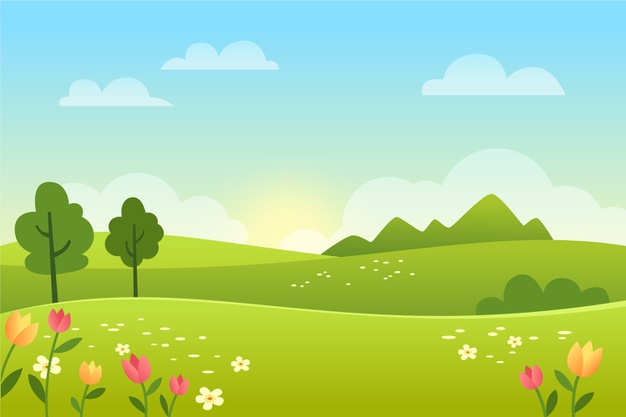 B
C
A
Hình bên cạnh BE song song với cạnh nào?
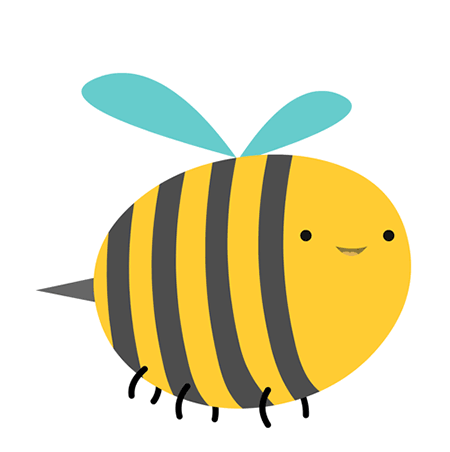 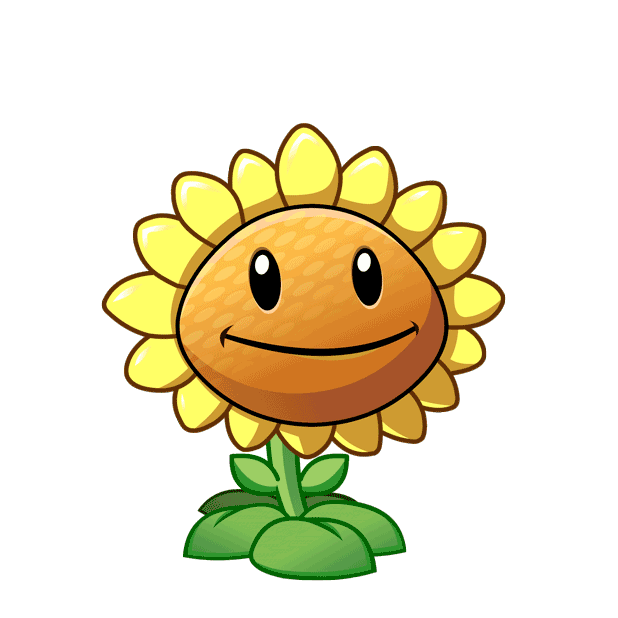 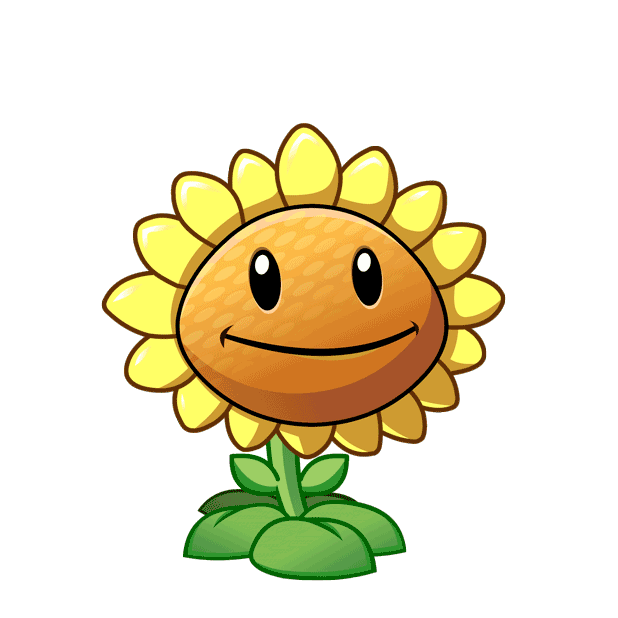 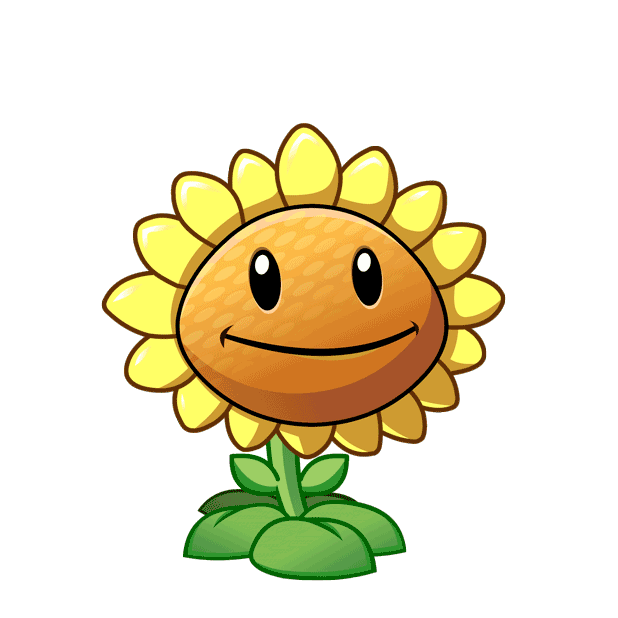 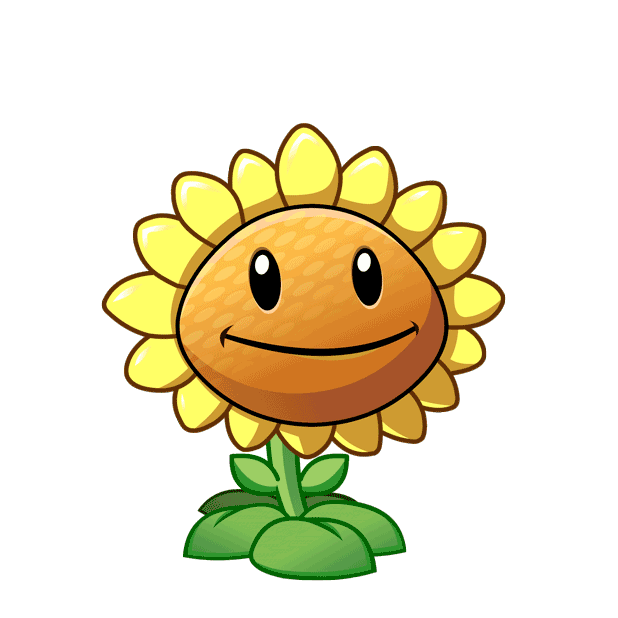 G
E
D
AG và BE
AC và CD
AC và DG
AG và CD
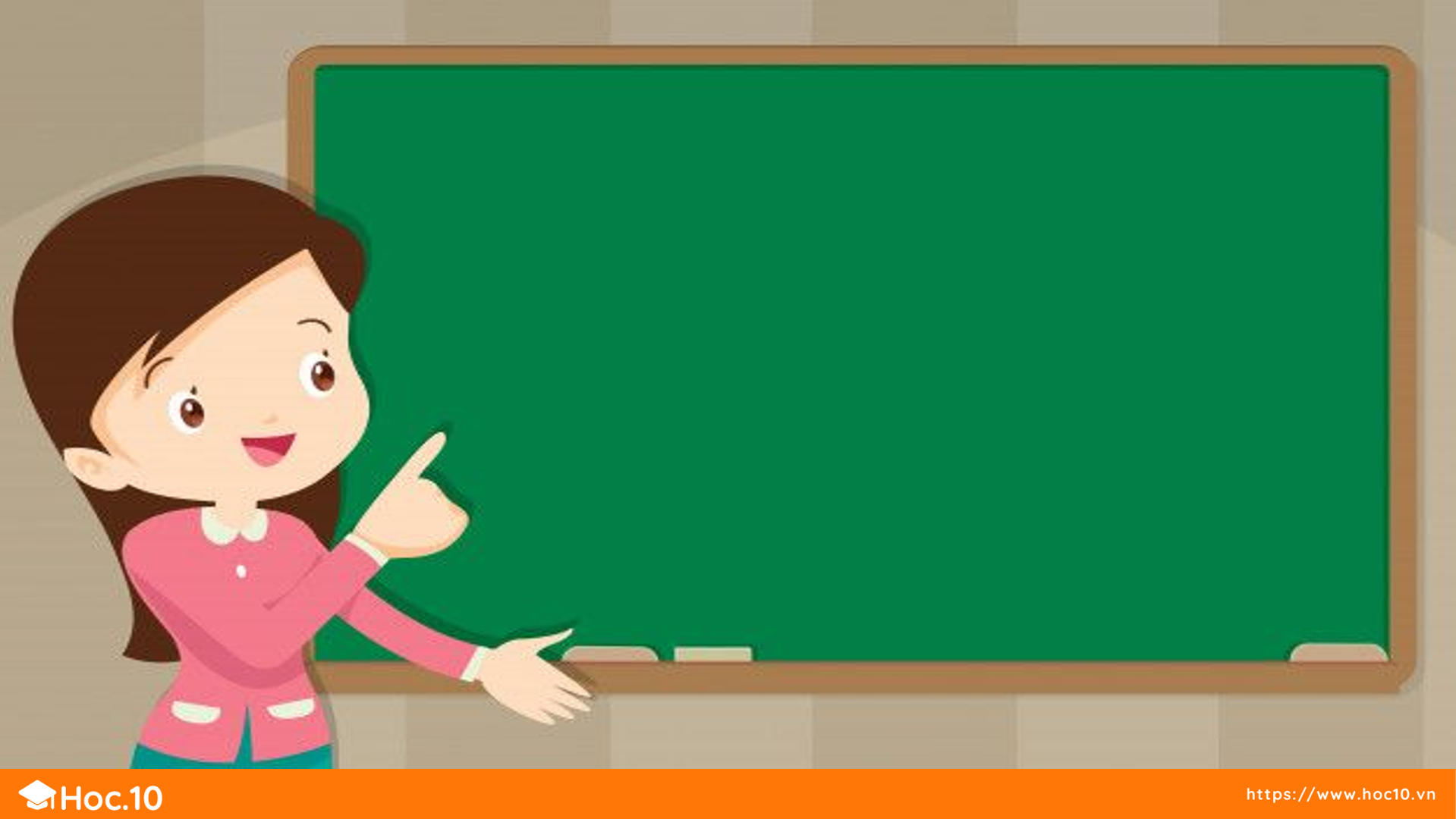 LUYỆN TẬP – THỰC HÀNH
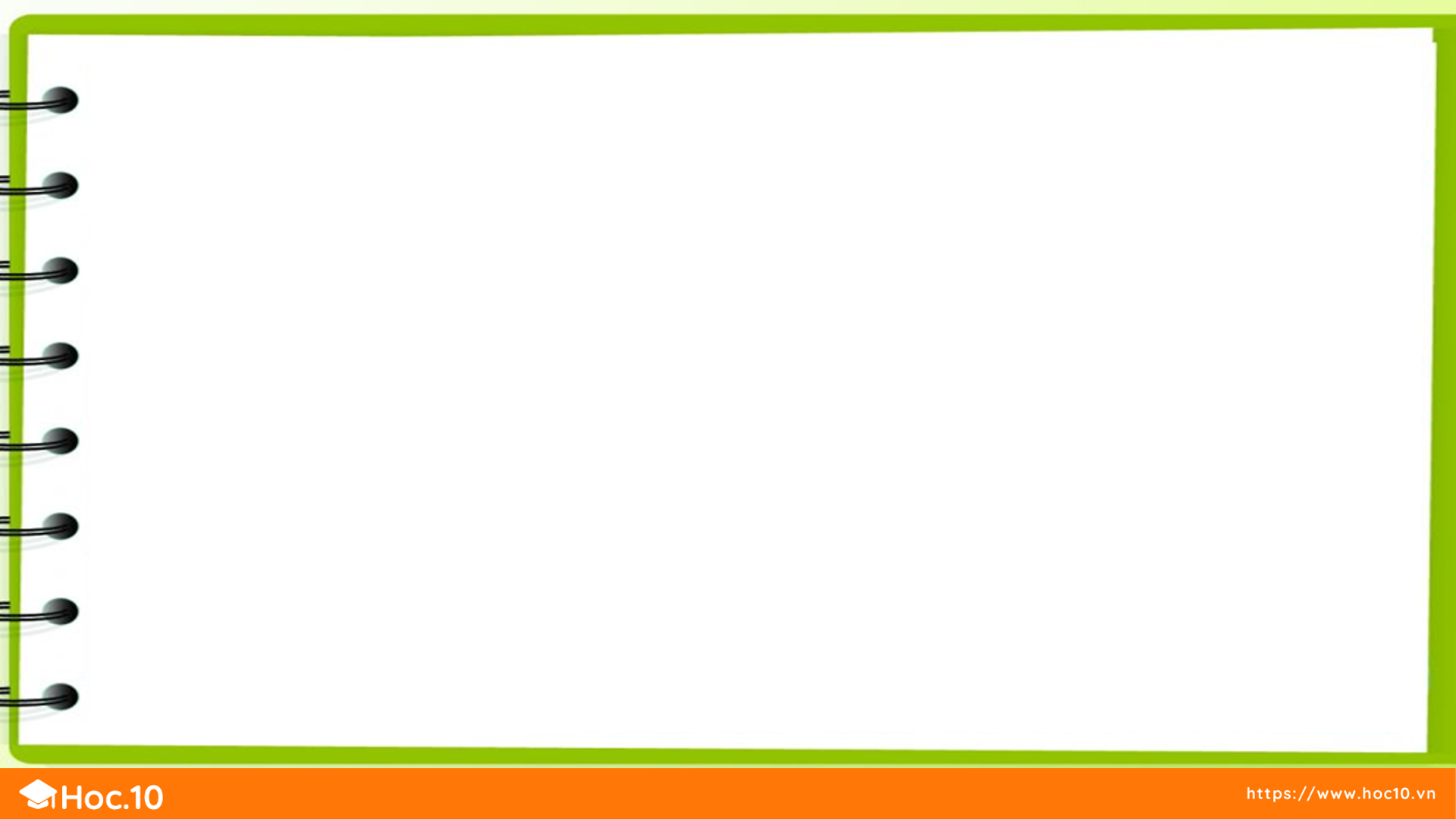 1
a) Trong các góc sau, góc nào là góc nhọn, góc vuông, góc tù?
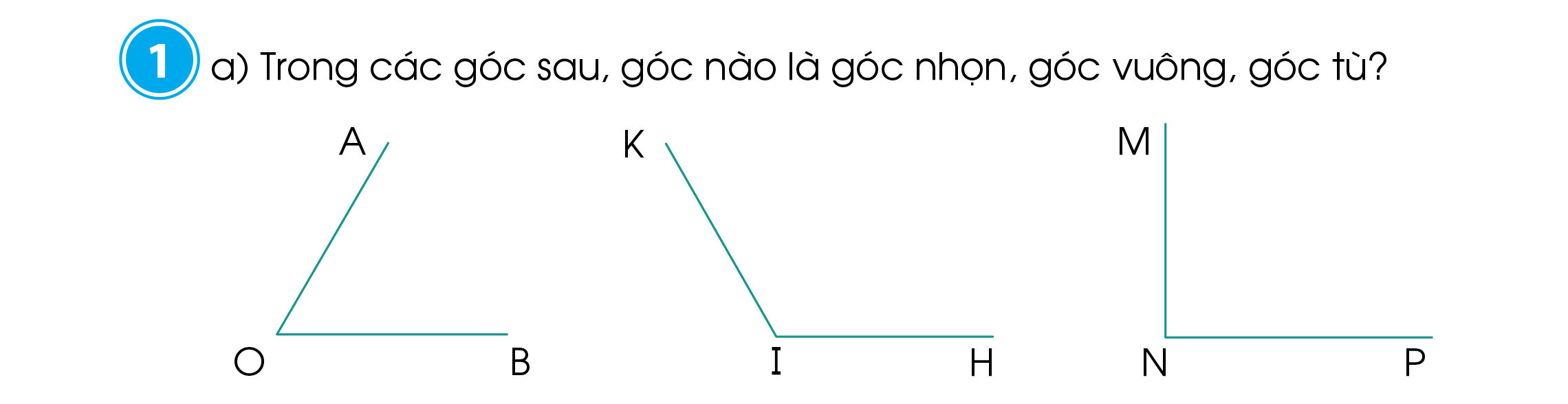 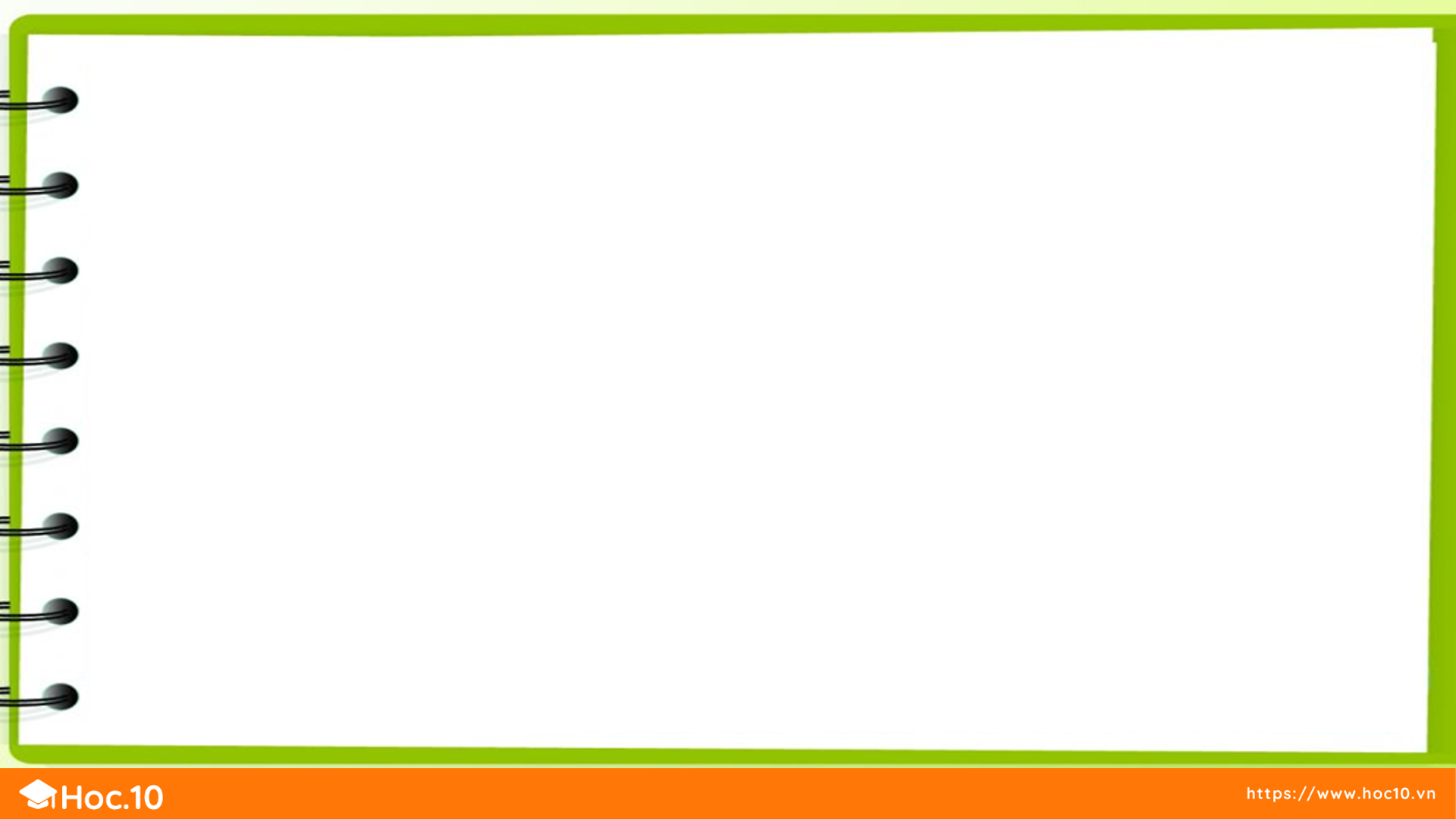 1
a) Trong các góc sau, góc nào là góc nhọn, góc vuông, góc tù?
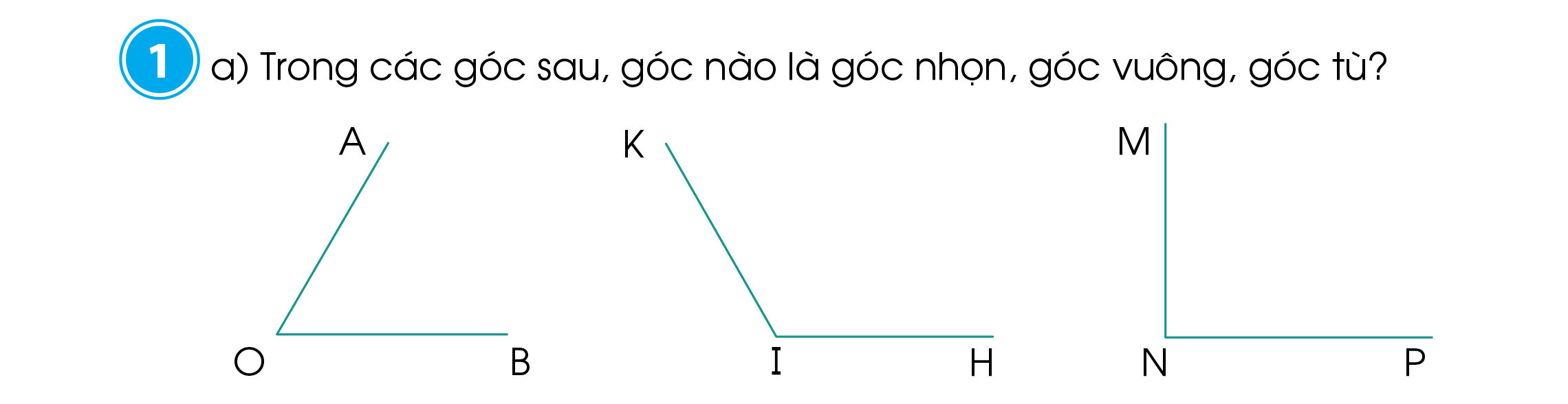 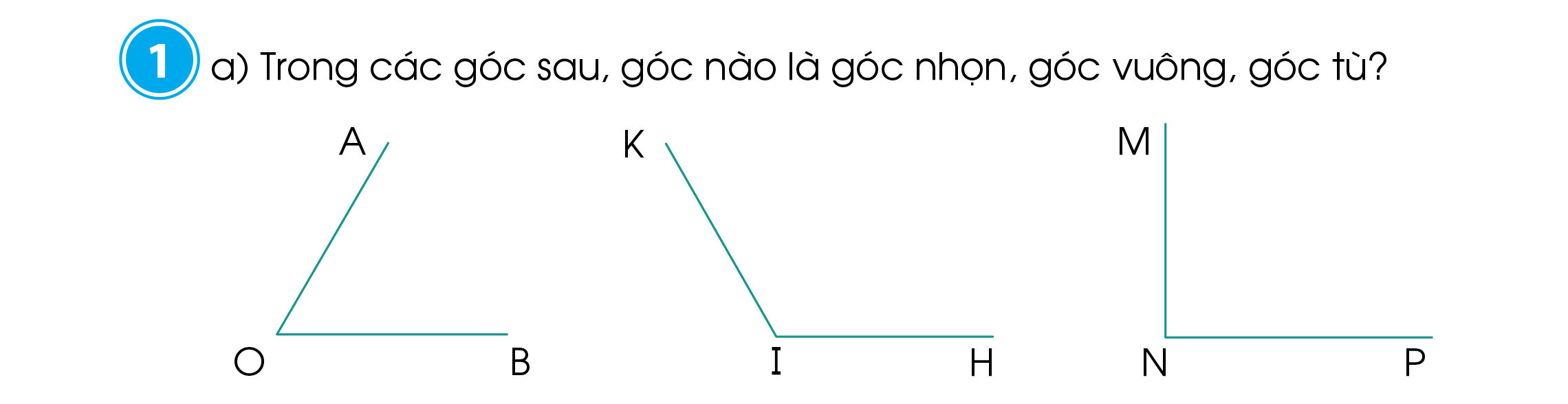 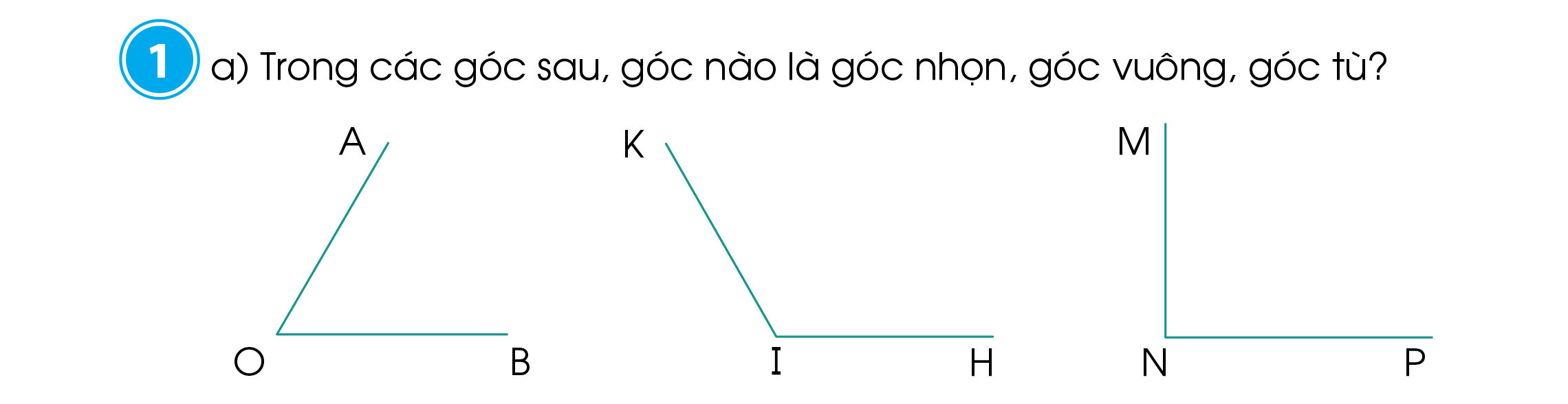 Góc vuông
Góc nhọn
Góc tù
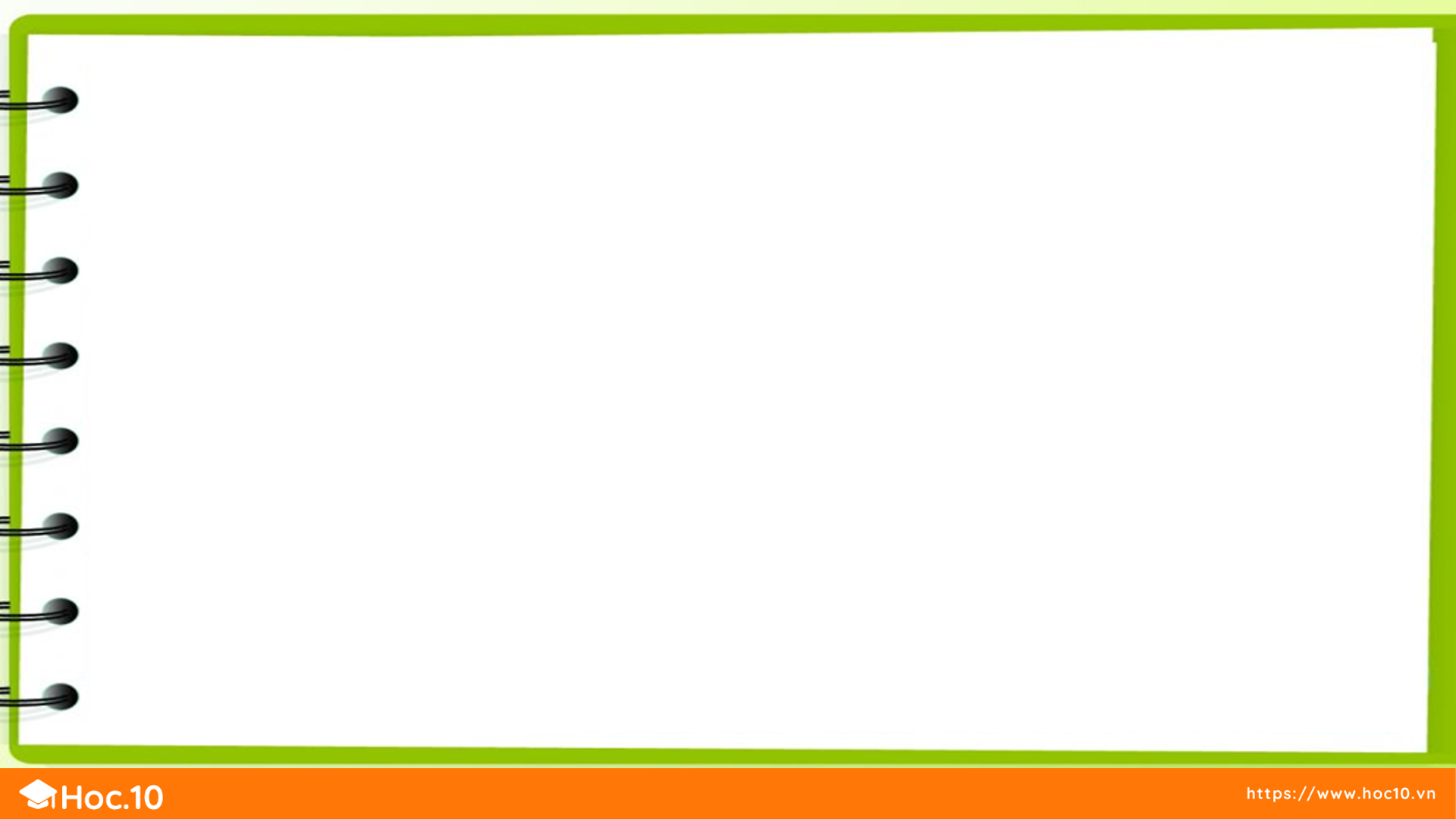 1
b)  Dùng thước đo góc để đo độ lớn của các góc trên.
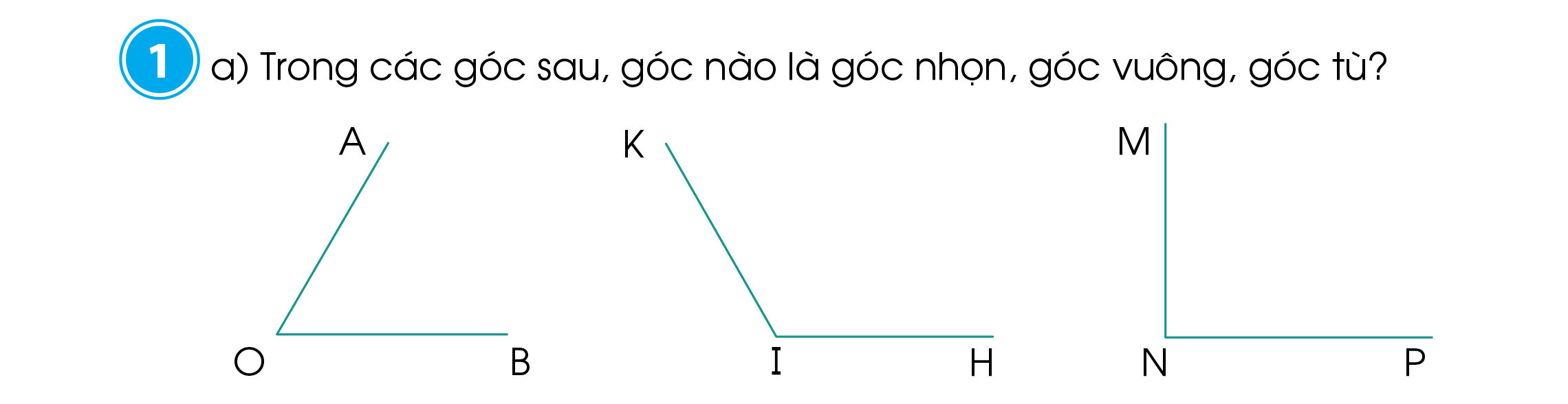 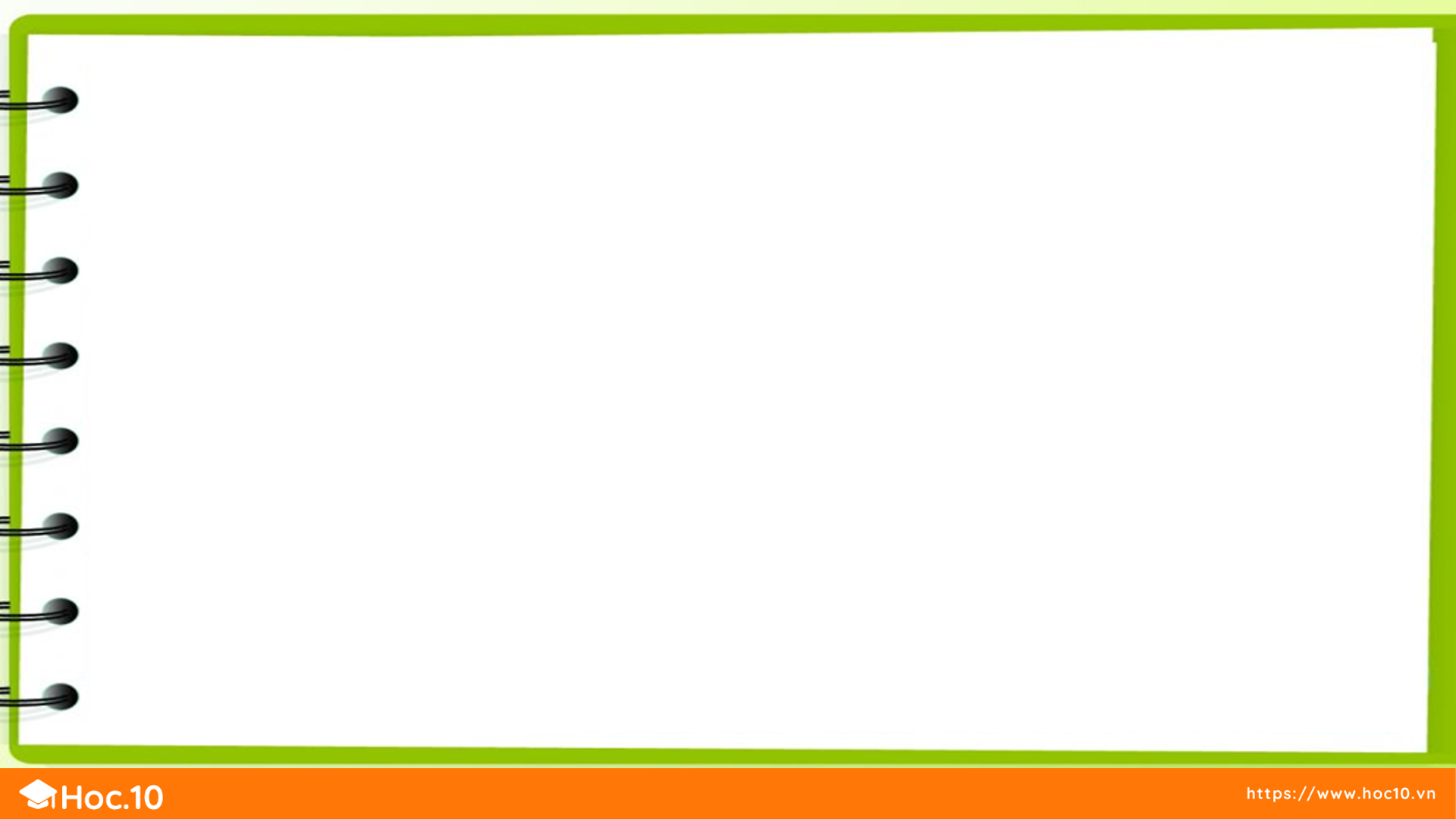 1
b)  Dùng thước đo góc để đo độ lớn của các góc trên.
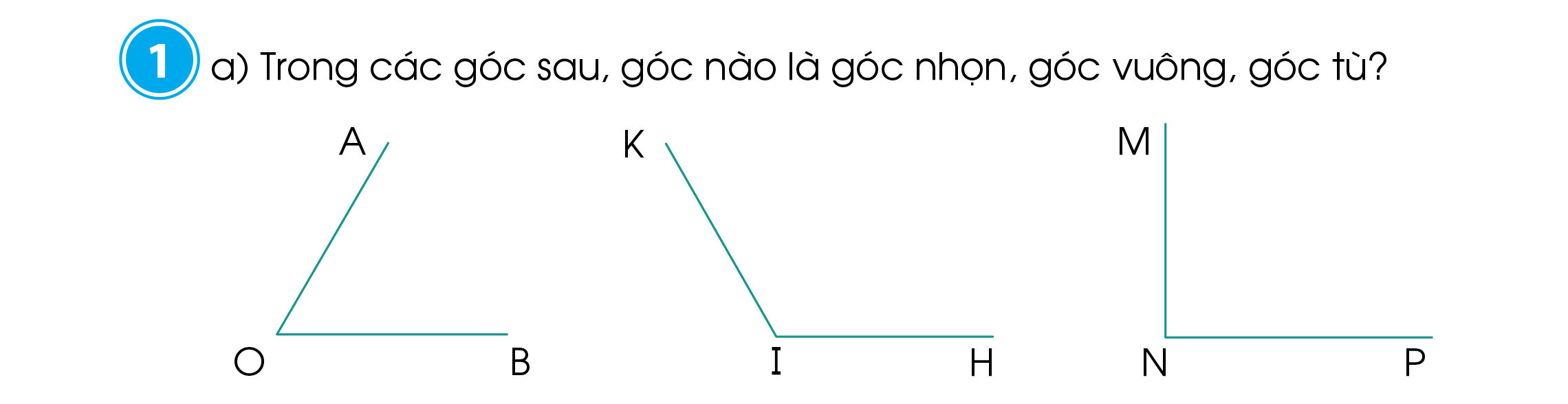 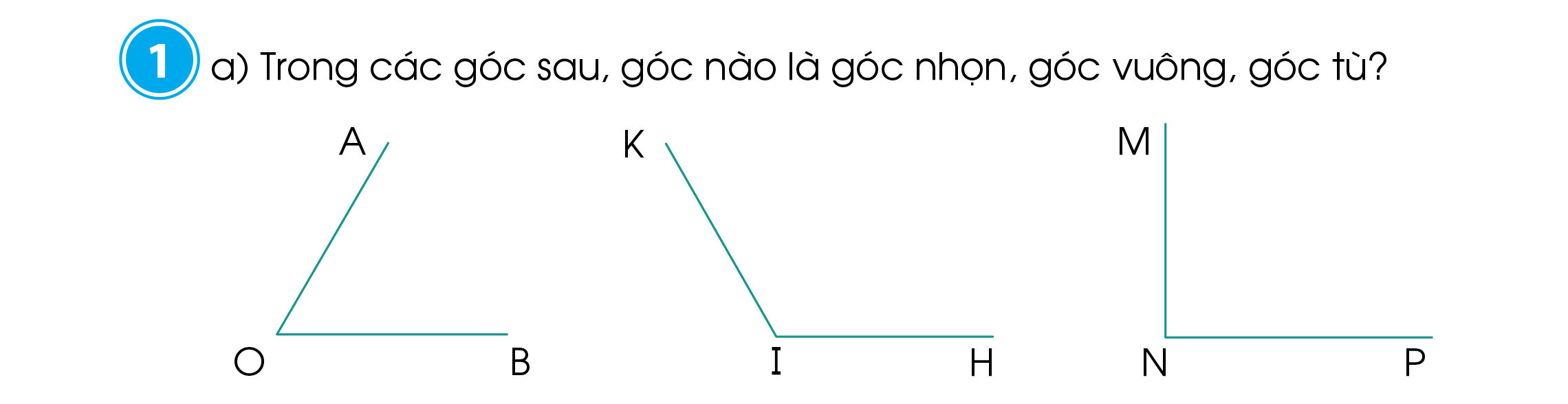 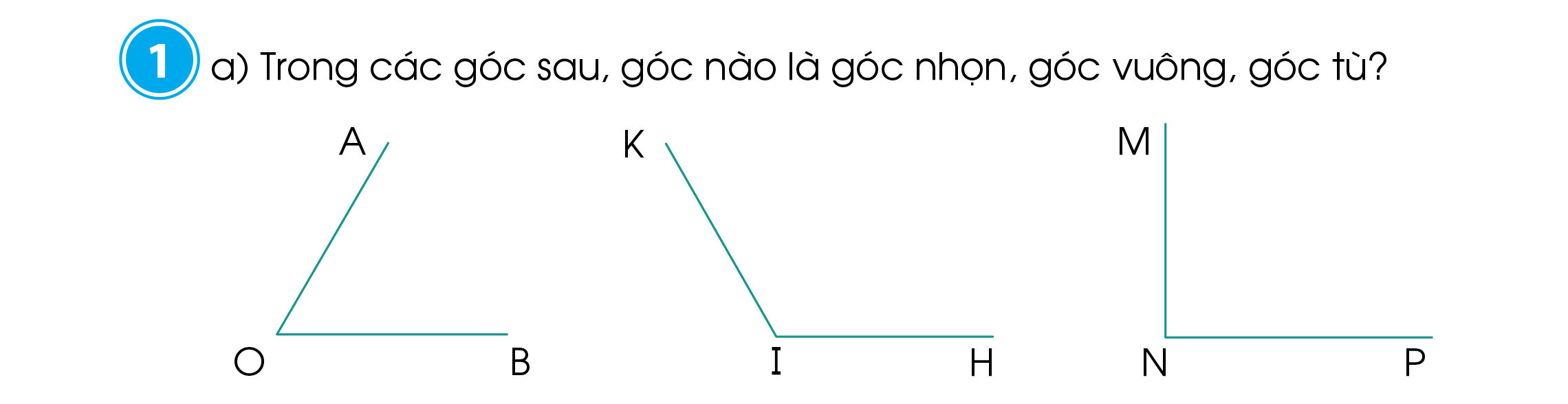 Góc vuông MN (900 )
Góc nhọn AOB (600 )
Góc tù KIH ( 1200 )
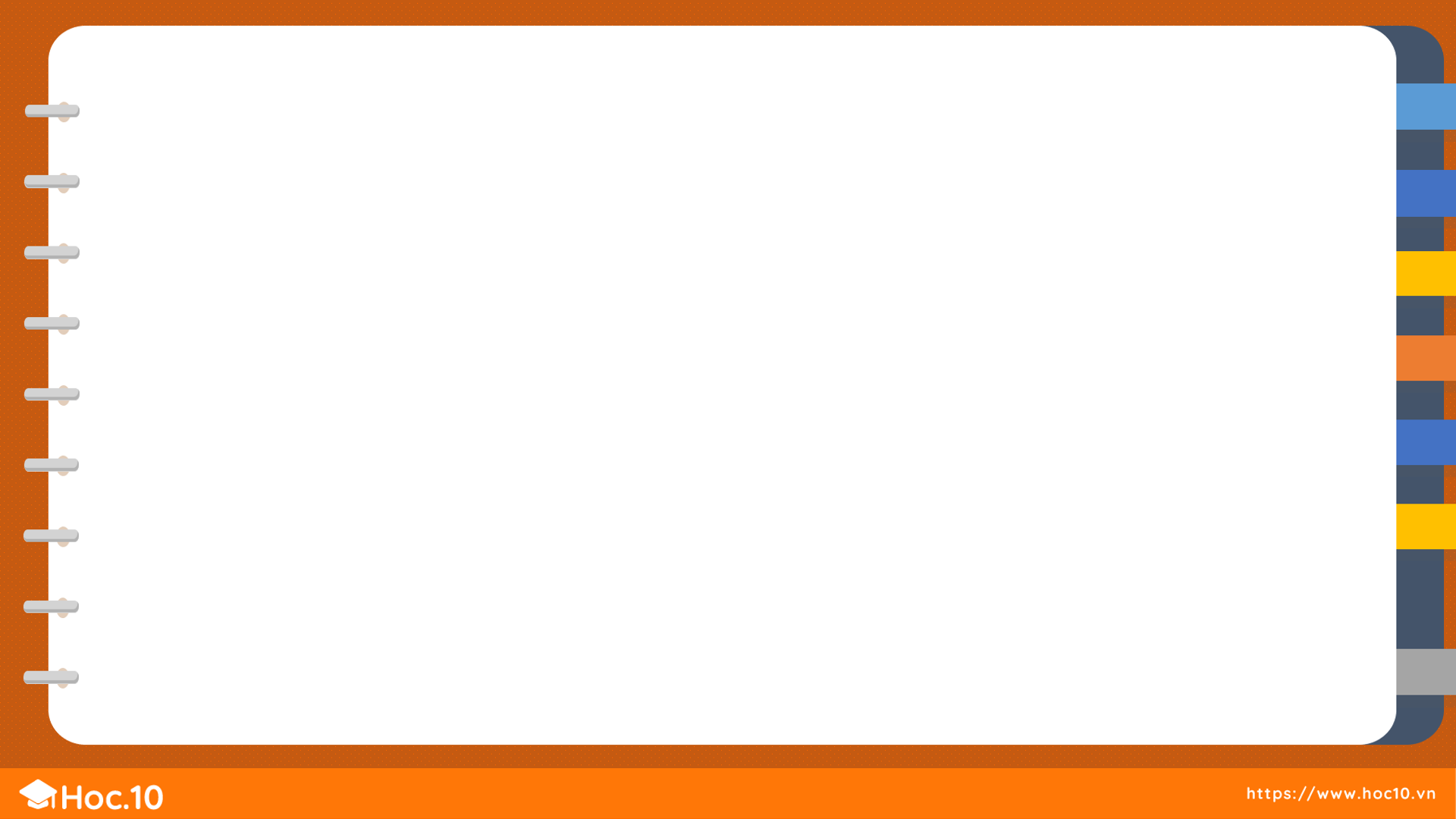 Chỉ ra các cặp đường thẳng song song với nhau, các cặp đường thẳng vuông góc với nhau trong hình dưới đây:
2
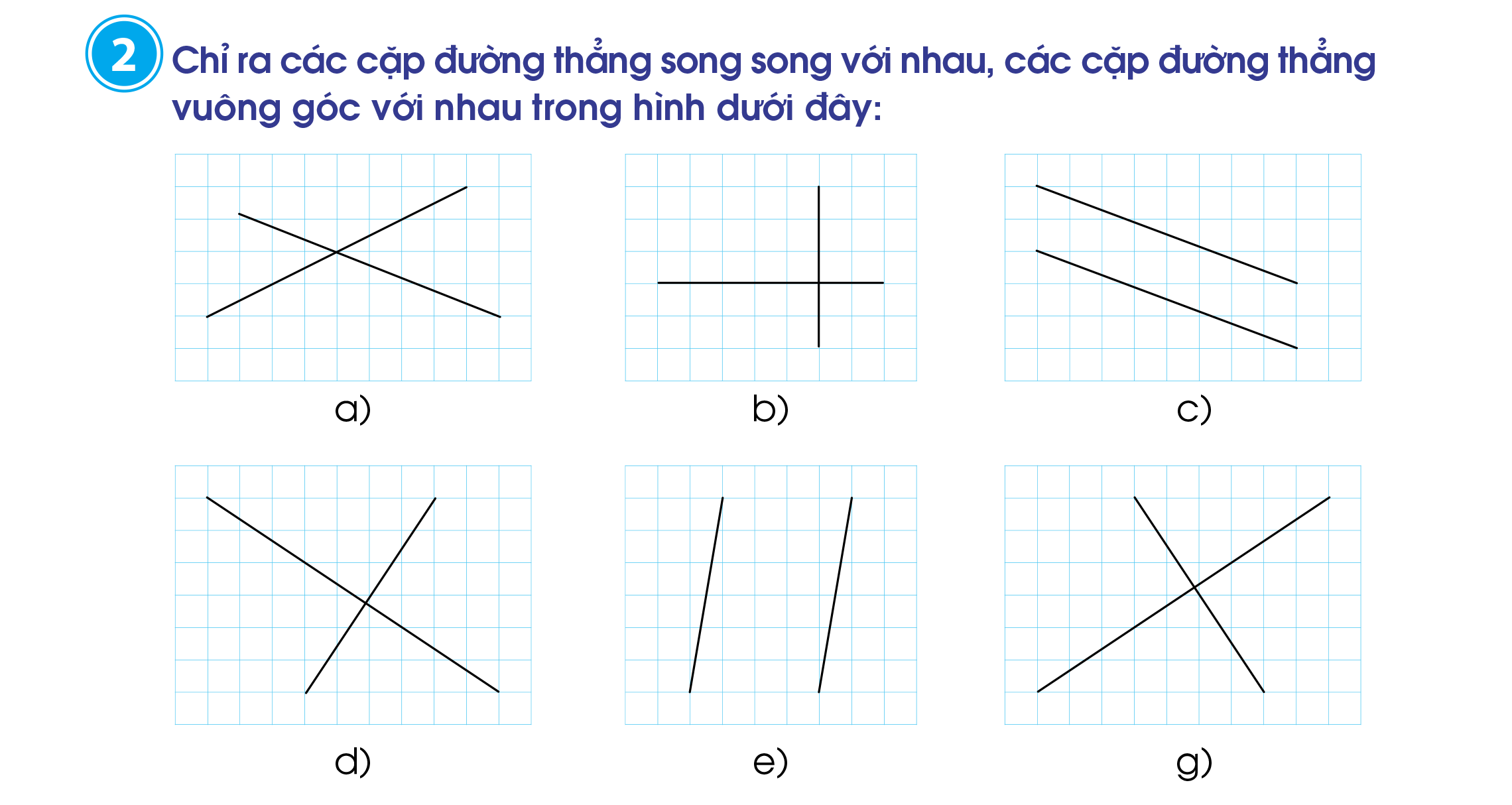 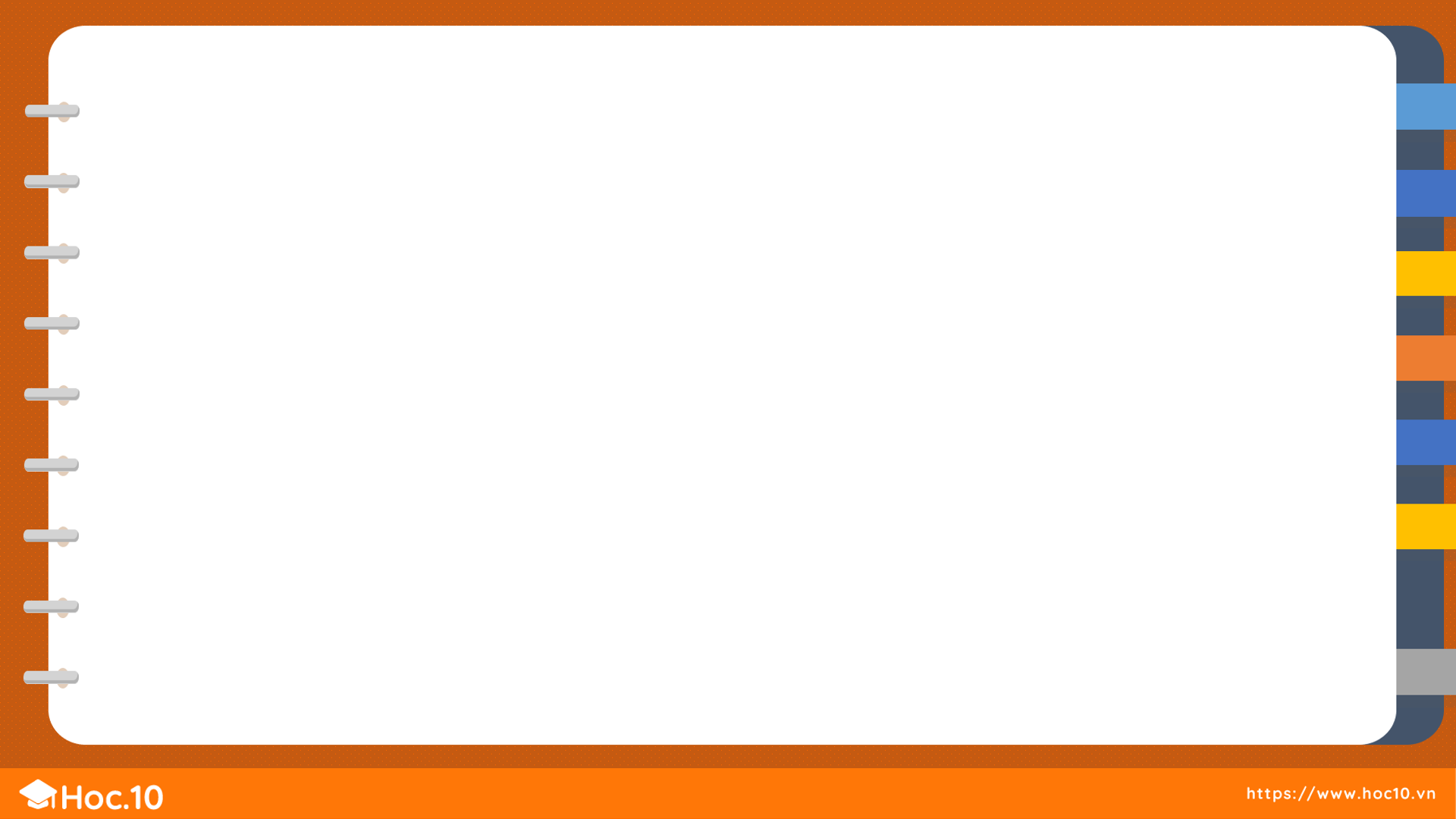 Chỉ ra các cặp đường thẳng song song với nhau, các cặp đường thẳng vuông góc với nhau trong hình dưới đây:
2
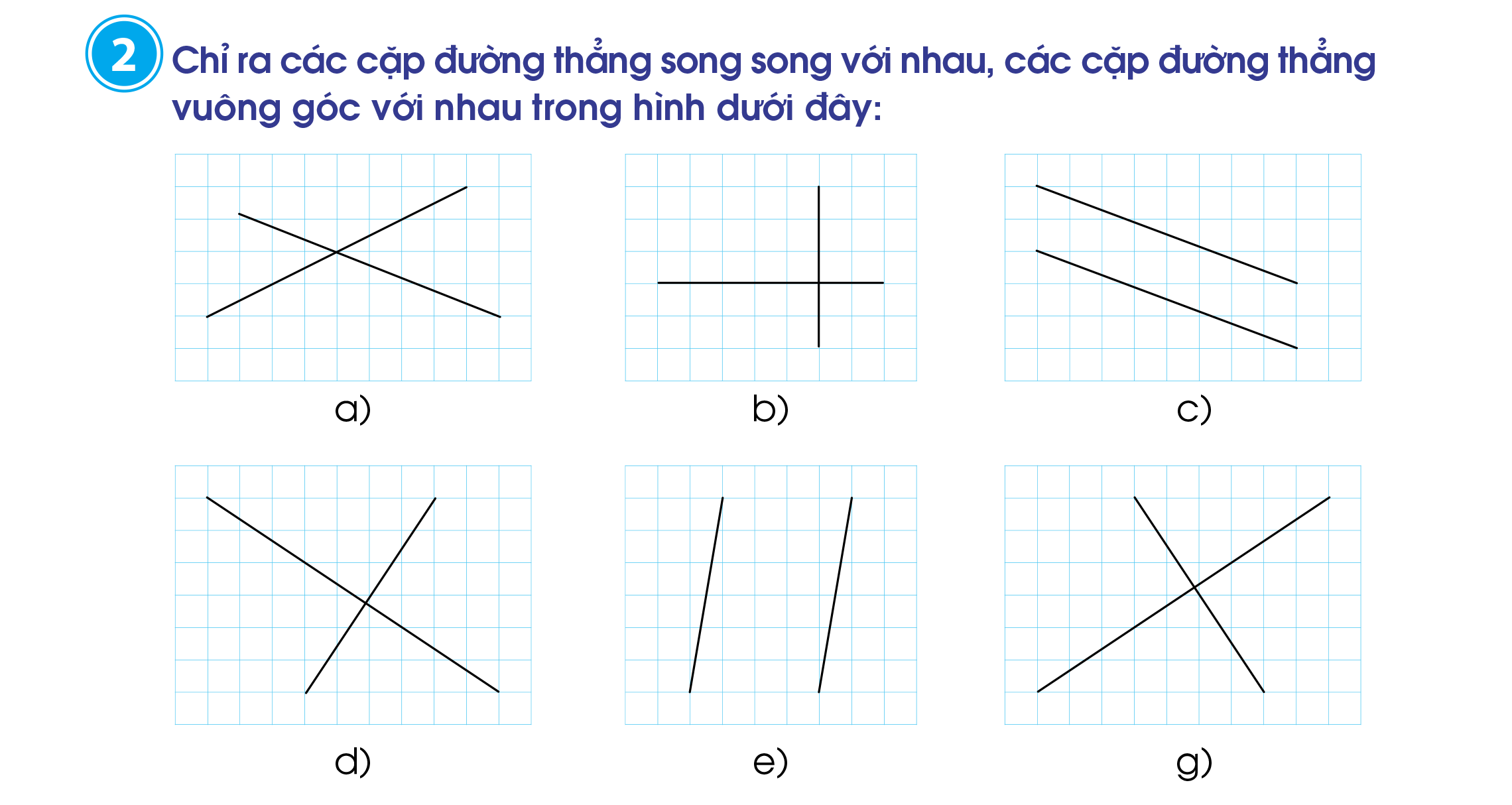 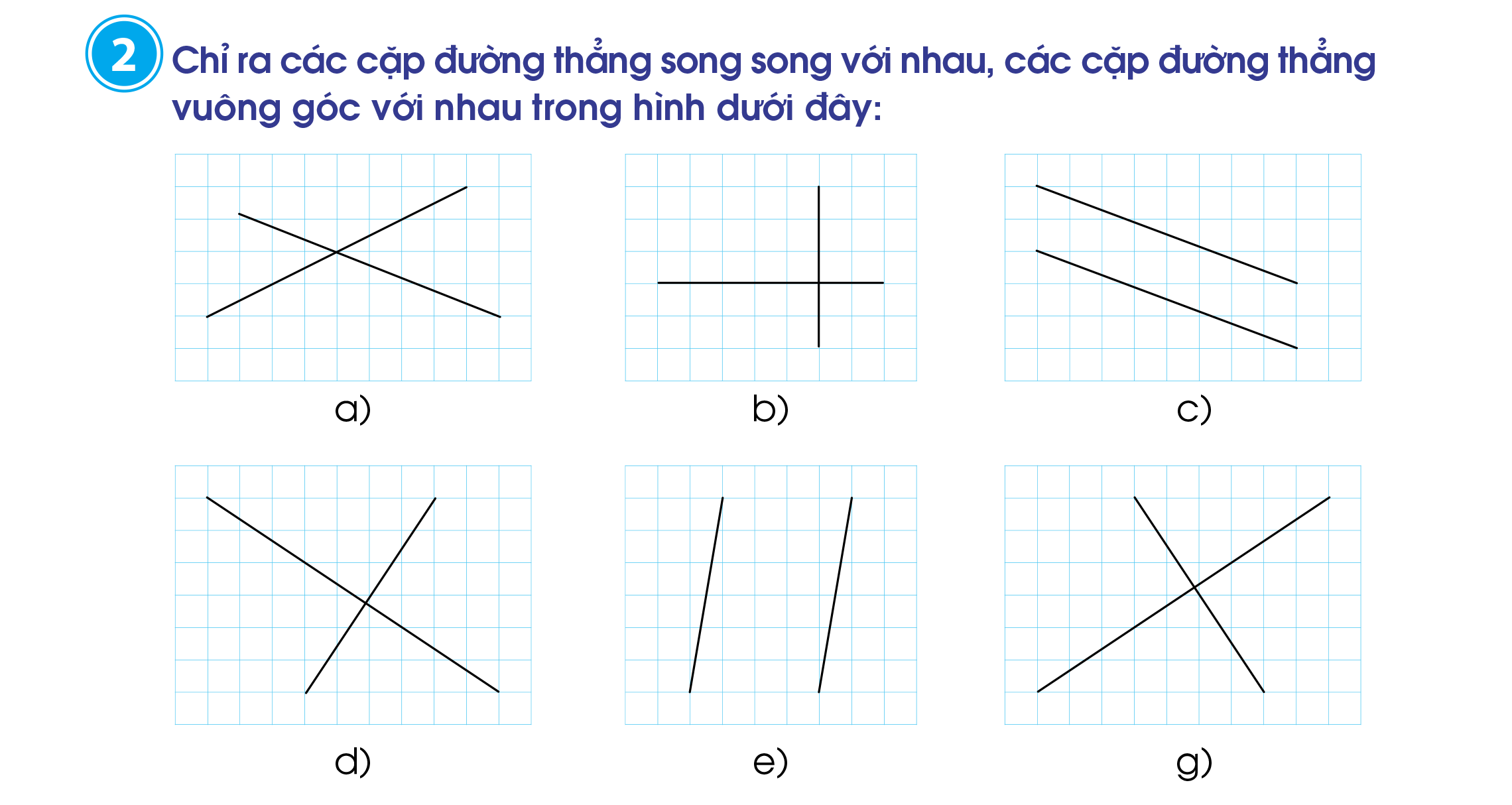 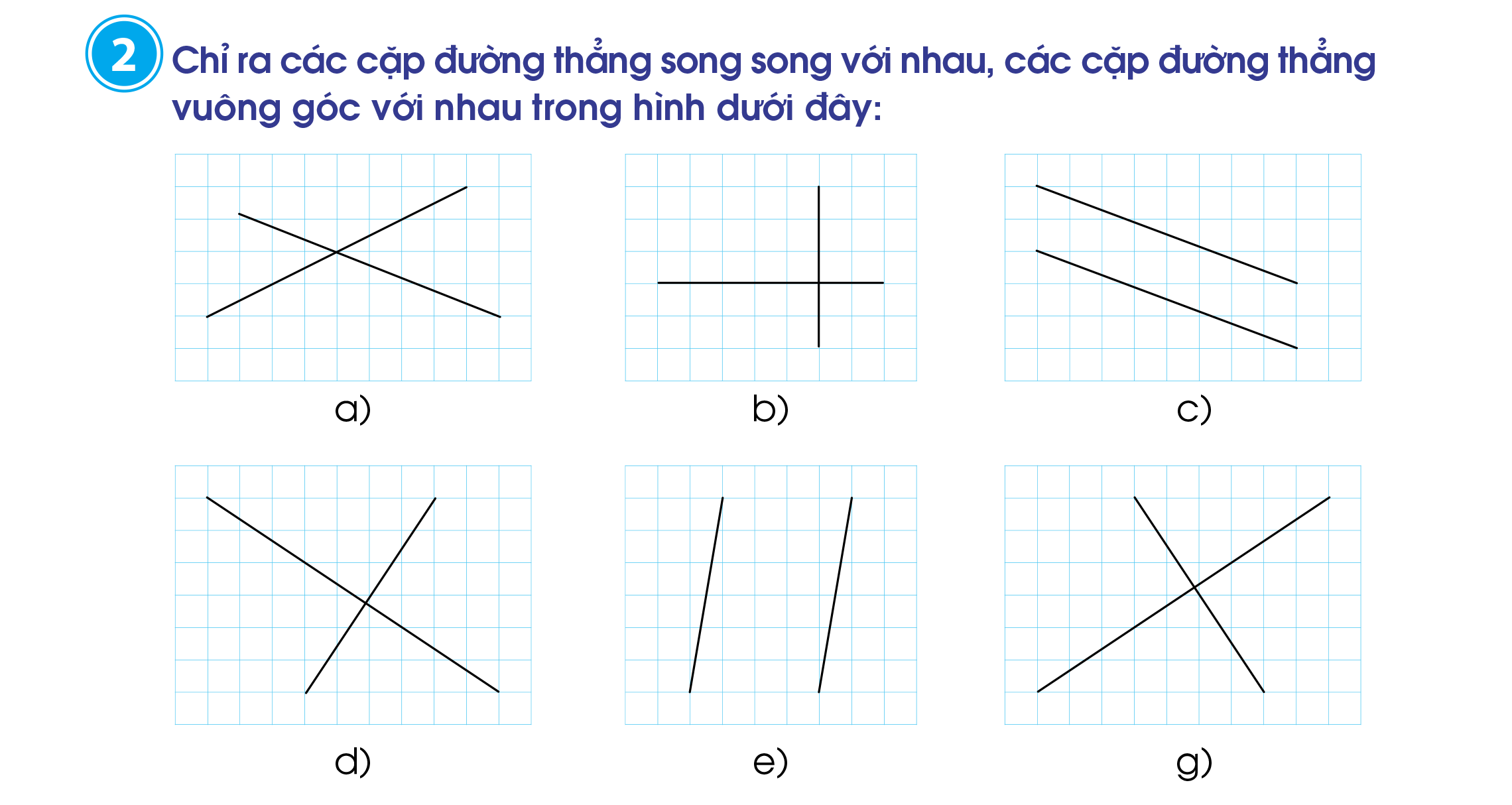 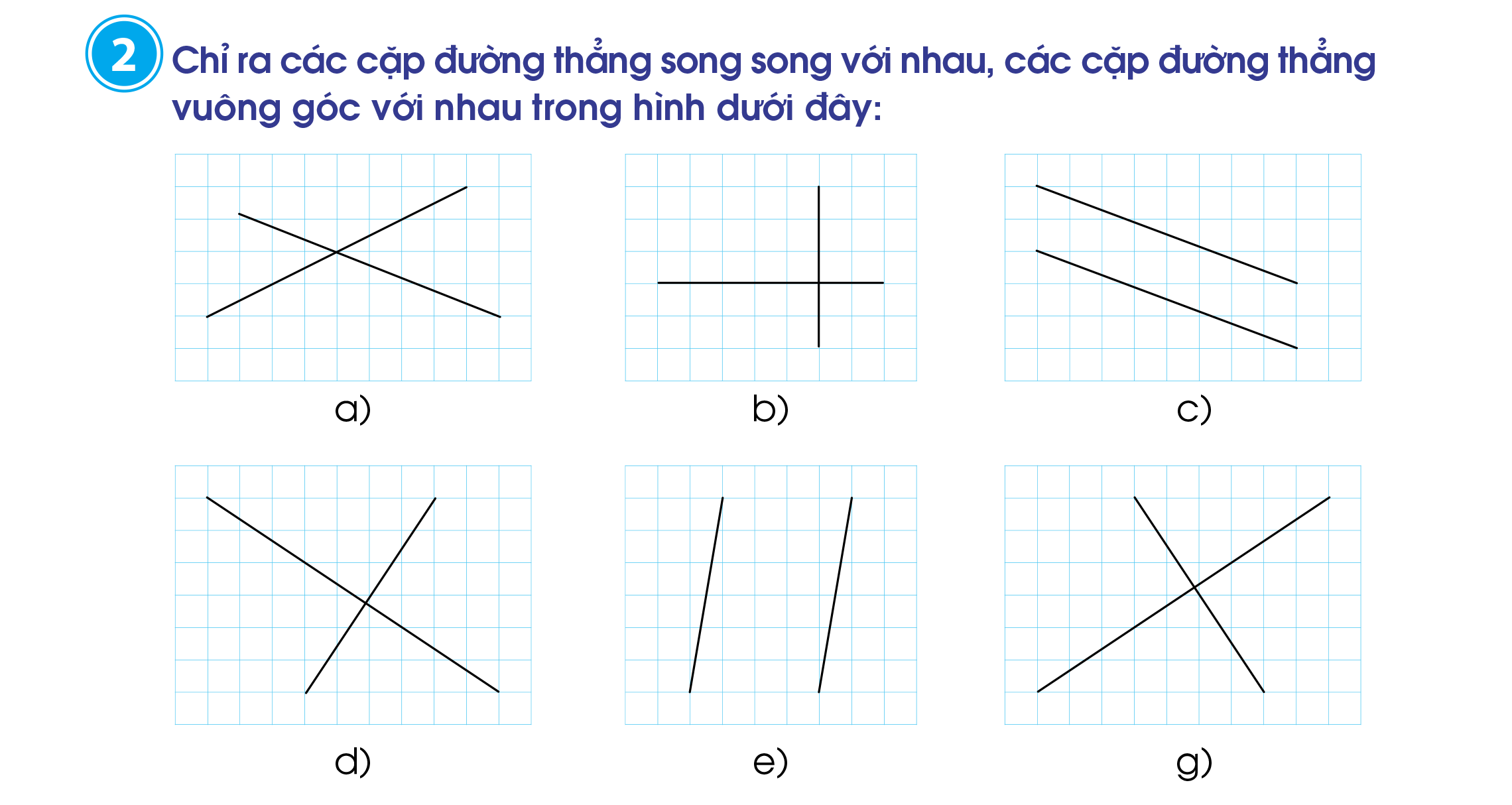 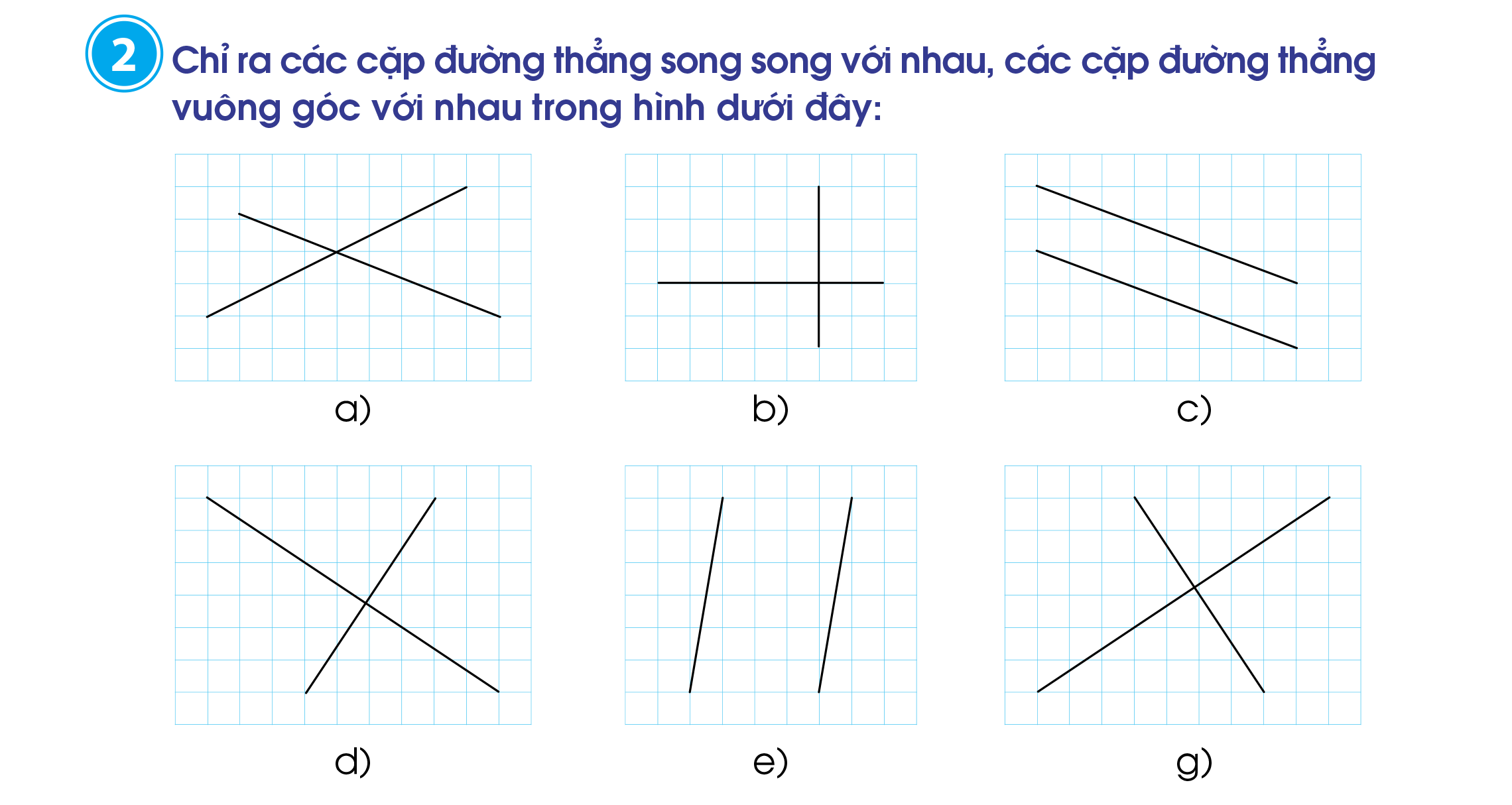 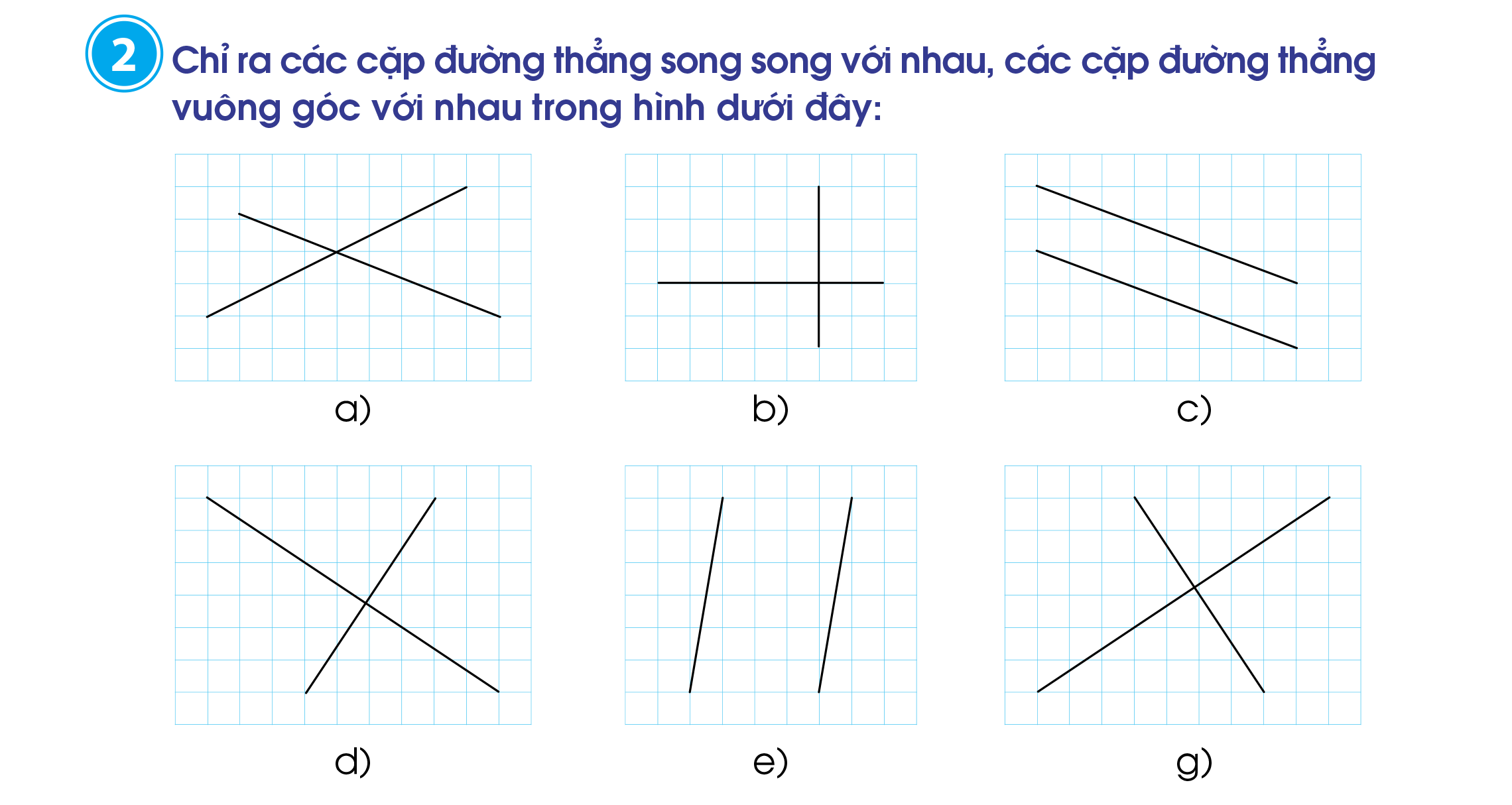 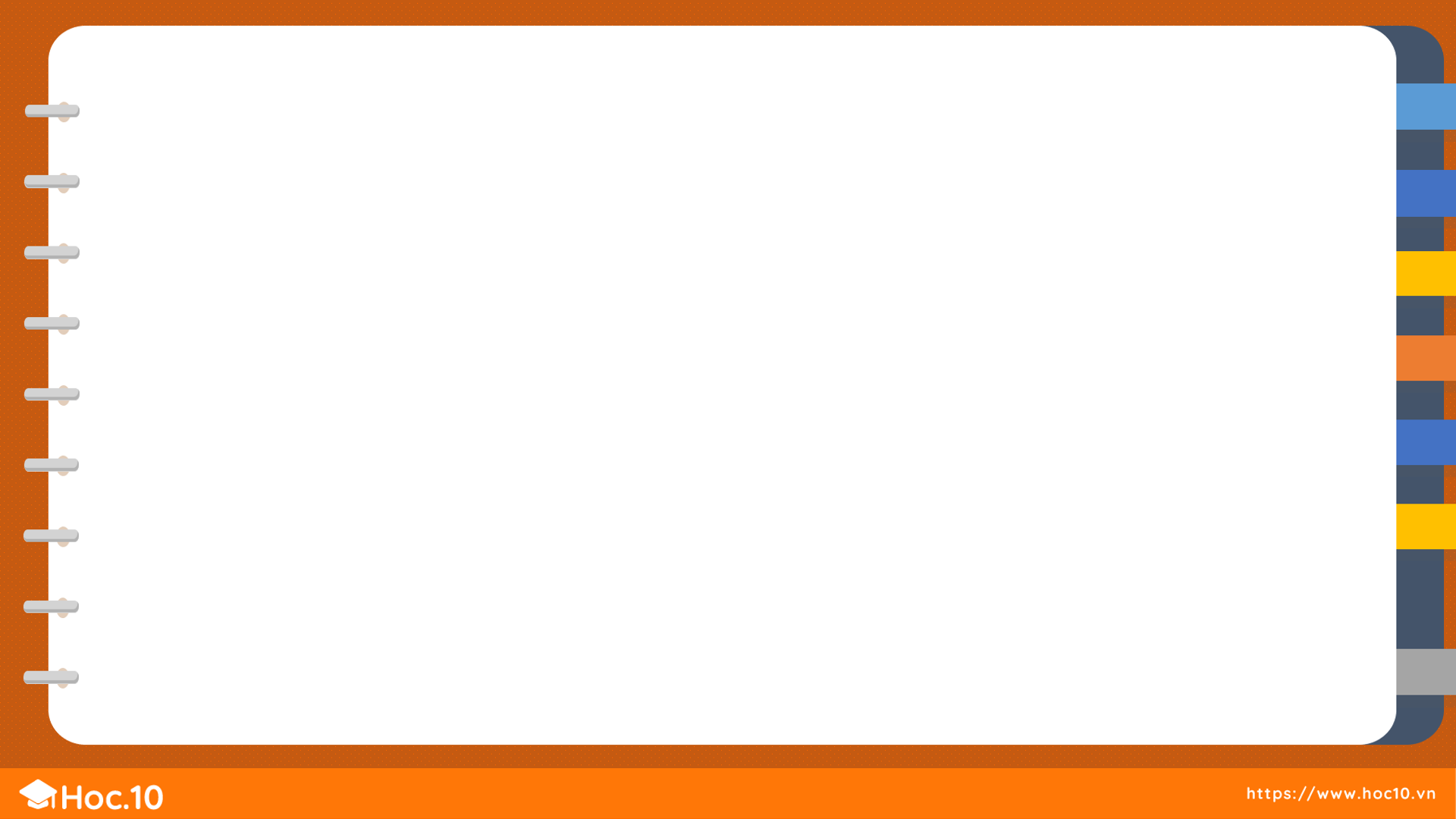 Vẽ đường thẳng đi qua điểm A và vuông góc với đường thẳng BC trong mỗi trường hợp sau:
3
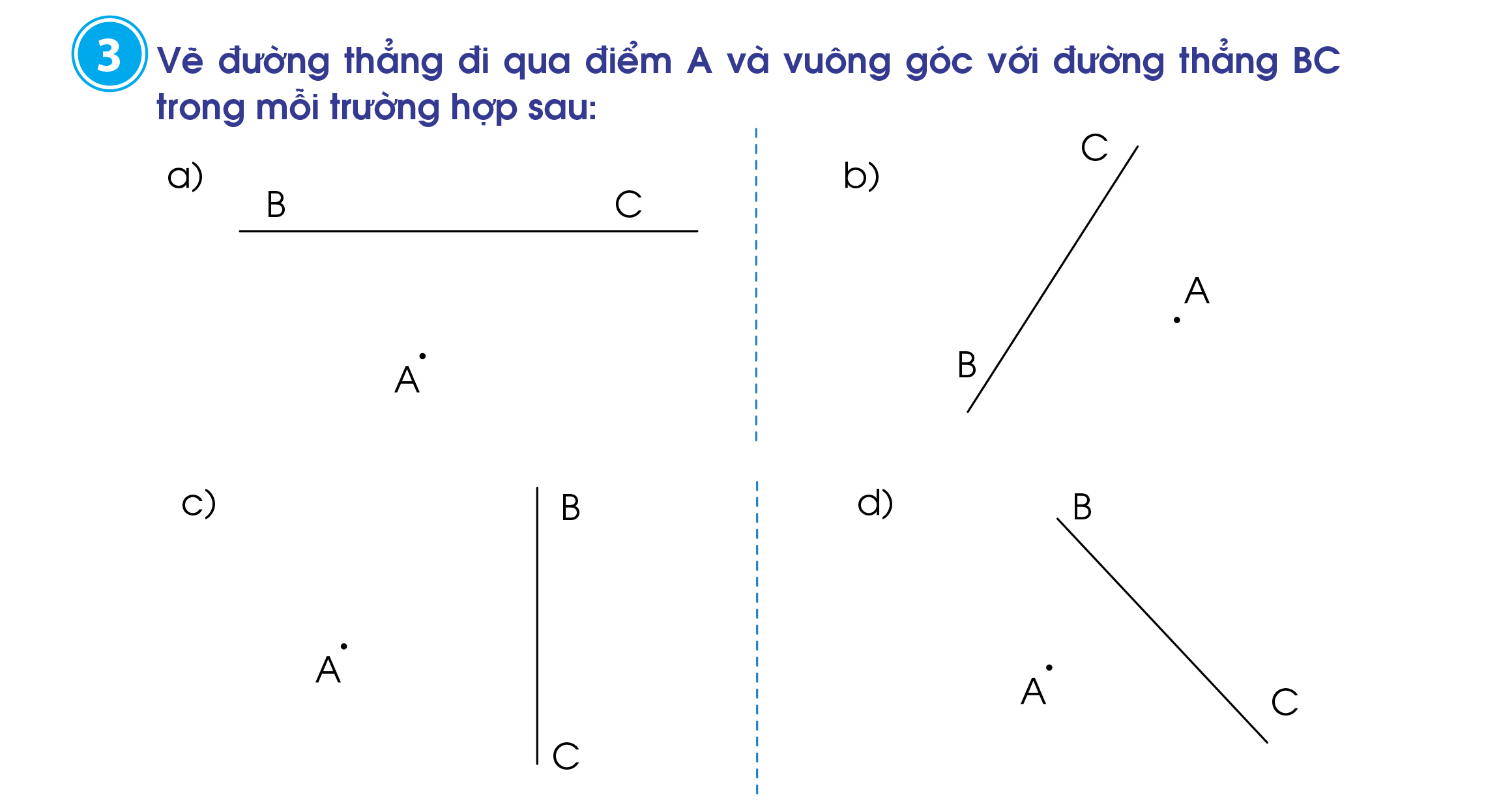